Проектная деятельность как эффективная форма организации работы с одаренными детьми на уроках русского языка и литературы
Марунич Татьяна Александровна
2015 год
«Не снабжайте детей готовыми формулами, формулы – пустота, обогатите их образами и картинками, на которых видны связующие нити. Успешнее и дальше идёт тот, кто мучительно преодолевает себя и препятствия. Любовь к познанию – вот главное мерило»

Антуан де Сент-Экзюпери
«Филологическое образование - вся деятельность участников образовательного процесса, направленная на овладение языком и приобщение к художественной литературе, в том числе дополнительному образованию и самообразованию вне школы»

(из Концепции школьного
 филологического образования)
Метод проектов
Управленческо-методическое сопровождение
Управленческо-методическое сопровождение
Семинар-практикум 
для учителей русского языка и литературы «Проектная и исследовательская деятельность учащихся начальных классов 
в практическом применении»

на базе МОУ «Гурьевская СШ 
им. С.К. Иванчикова»
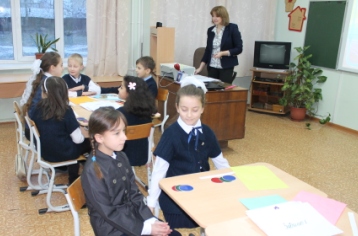 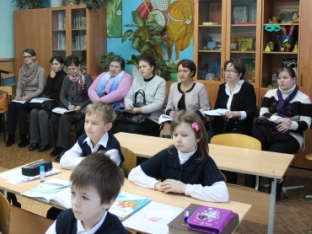 Учебно-познавательная компетентность учащихся
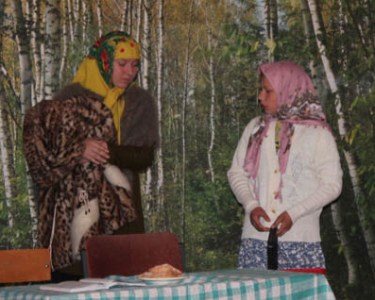 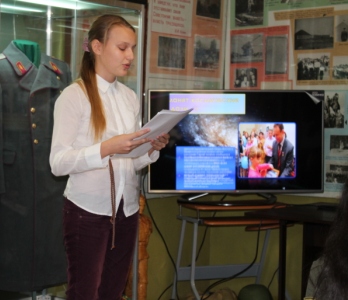 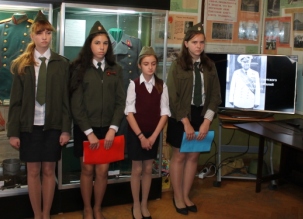 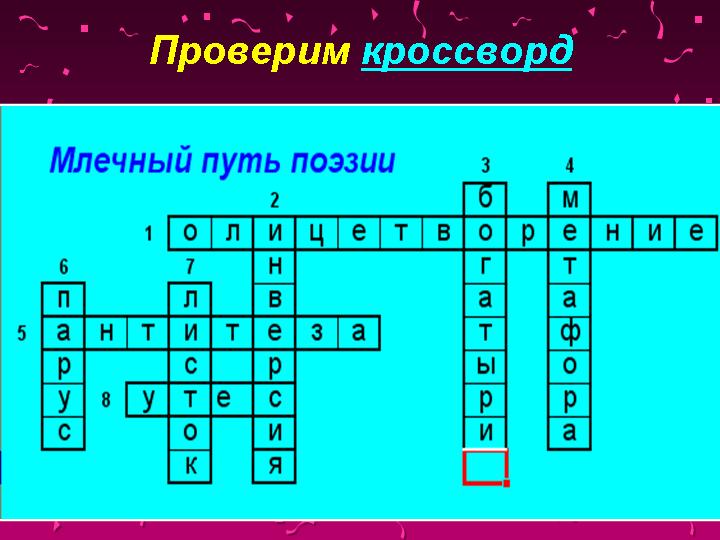 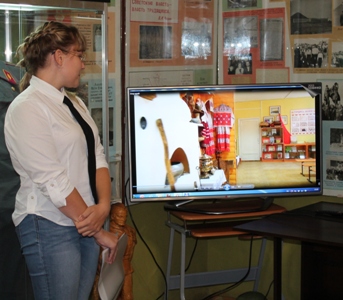 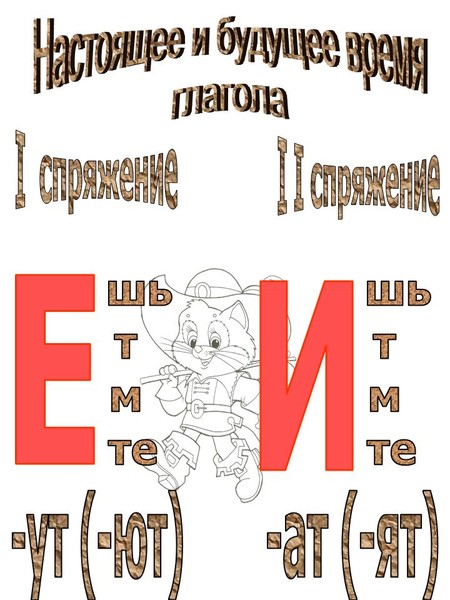 Виды проектов
Творческий – это описание творческой деятельности: газета, альманах, спектакль, игра, праздник; (праздник «Путешествие по стране фольклор», спектакль по сказке С. Маршака «Двенадцать месяцев»);
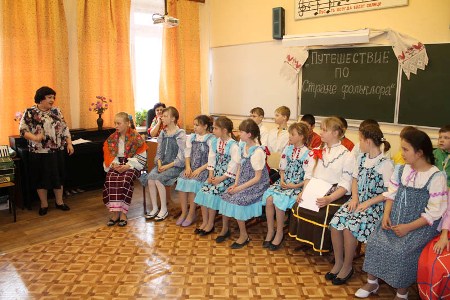 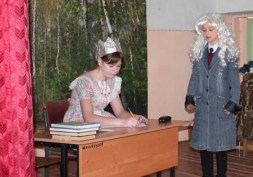 Виды проектов
Ролевые, игровые – литературные персонажи или выдуманные герои, имитирующие социальные или деловые отношения, осложняемые придуманными участниками ситуациями;
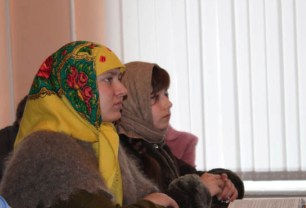 Виды проектов
Практико-ориентированный - используют принцип ориентации на практическое использование знаний, умений и навыков в процессе изучения русского языка, обеспечения активной речевой практики  («Раздаточный материал для урока»);
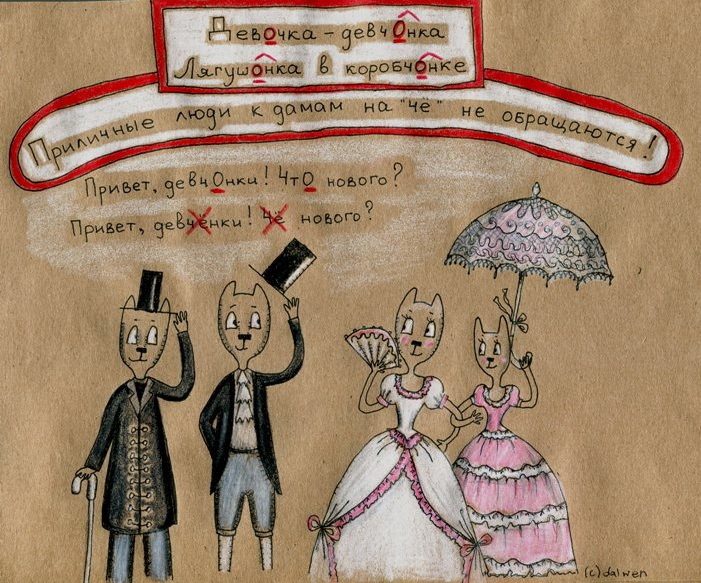 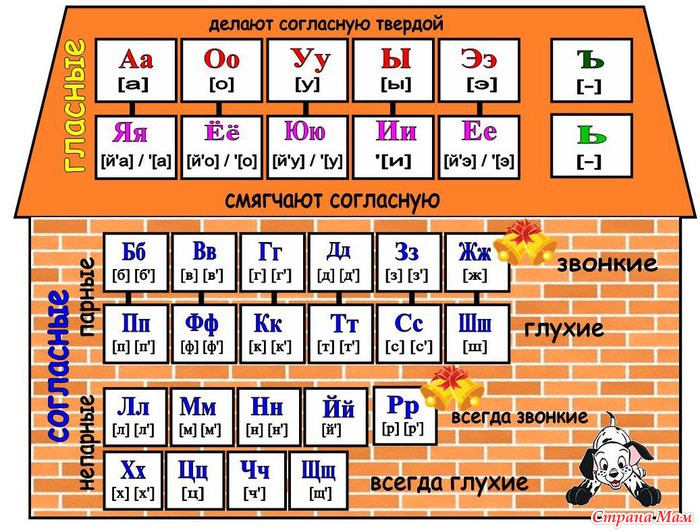 Виды проектов
Исследовательский - обязательно предусматривает эксперимент, данный доклад имеет чёткую структуру: реферат, доклад, научная статья;
Виды проектов
Реферативно-описательный – ориентирован в основном на обработку информации, выявление проблем, не предусматривает экспериментальной проверки;
Примерные варианты тем учебных проектов на уроках русского языка
«Использование односоставных предложений в лирических произведениях А.С. Пушкина»;
«Музей русского слова»;
 Общество защиты русского языка;
«Лингвистические кроссворды, чайнворды, ребусы»;
Исторический календарь топонима;
«Азбука вежливости для первоклашек»;
«И мы защитим тебя, русская речь, великое русское слово»(А.А. Ахматова);
«Неологизмы в речи школьников»;
 «В начале было слово» и др.
Примерные варианты тем учебных проектов на уроках литературы
Возникновение басни в России;
Рекомендации по составлению домашней библиотеки;
Инсценировка;
Создание сценария праздника;
Выпуск сборника творческих работ;
Слово о писателях;
Устное народное творчество в нашей жизни;
«Время читать Чехова»;
Проект «Литературная викторина»;
«Писатели Тульского края» и другие.
Цели филологического образования
воспитание грамотного, эстетически развитого, заинтересованного читателя, способного к полноценному осмыслению произведений художественной словесности;
развитие ценностно-смысловой сферы личности на основе высоких духовно-нравственных идеалов, воплощенных в отечественной и зарубежной художественной литературе; 
целенаправленное и системное приобщение молодого поколения к наследию отечественной и зарубежной классической литературы и лучшим образцам современной литературы.
развивать интеллектуальные и творческие способности, образное и логическое мышление, эмоциональную отзывчивость, эстетический вкус учащихся в процессе взаимодействия с искусством слова;
(из Концепции школьного
 филологического образования)
Спасибо за внимание!